KV plus …
damit die kaufmännische Grundbildung attraktiv bleibt
BWZ Rapperswil-Jona
Anforderungen der Geschäftswelt
Den Anforderungen der Geschäftswelt gerecht werden
Digitale Medien
Internationale Wirtschaft
Mobilität
Kommunikation
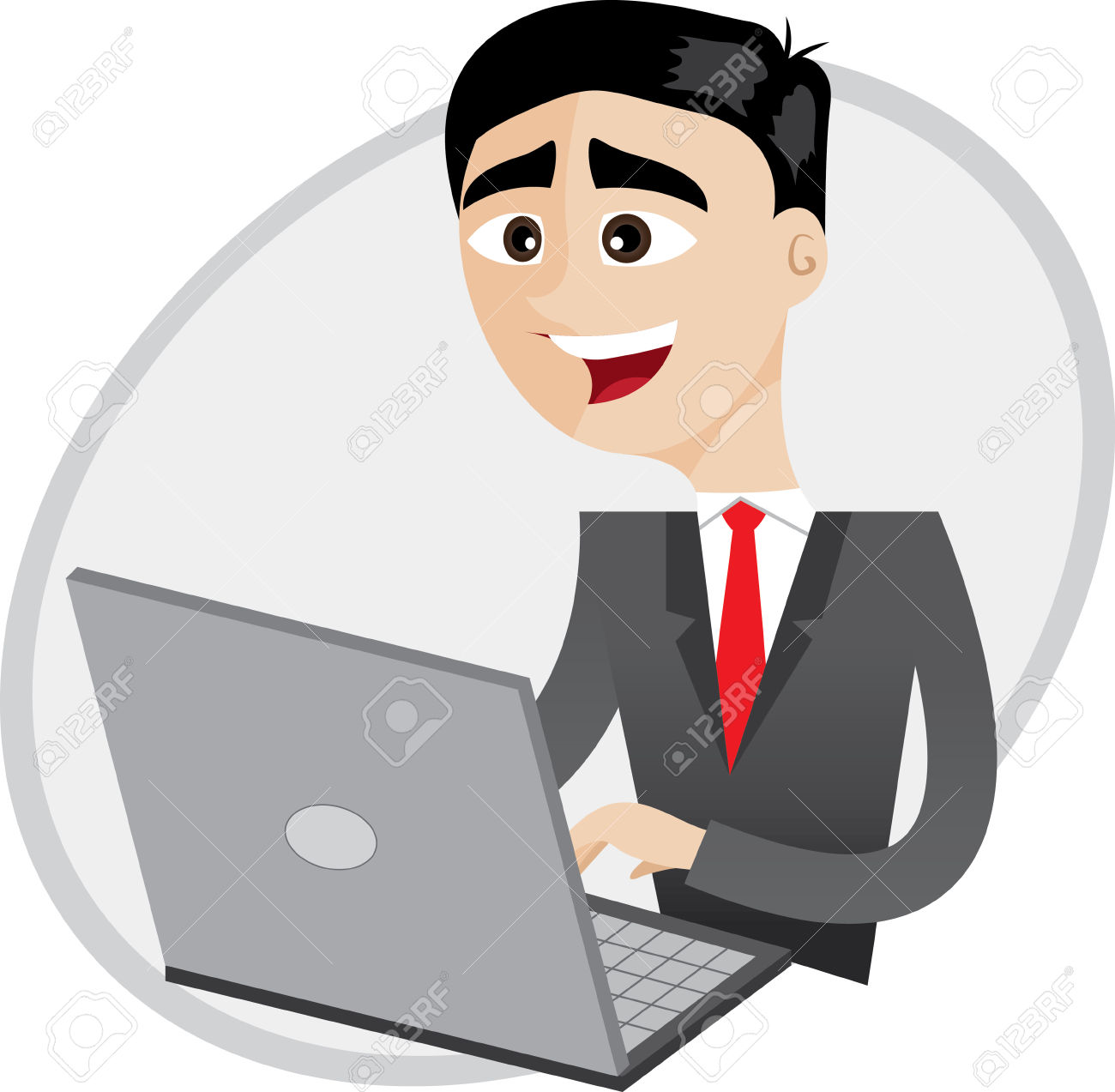 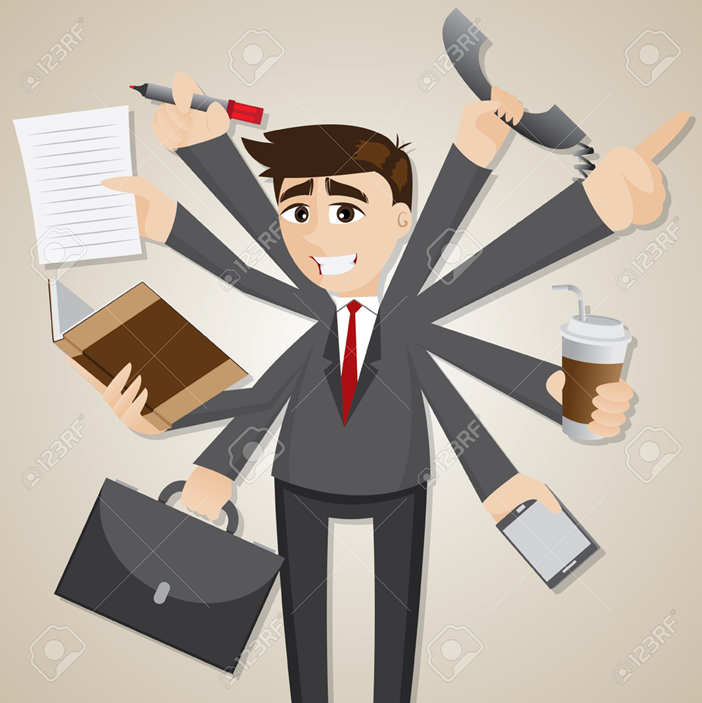 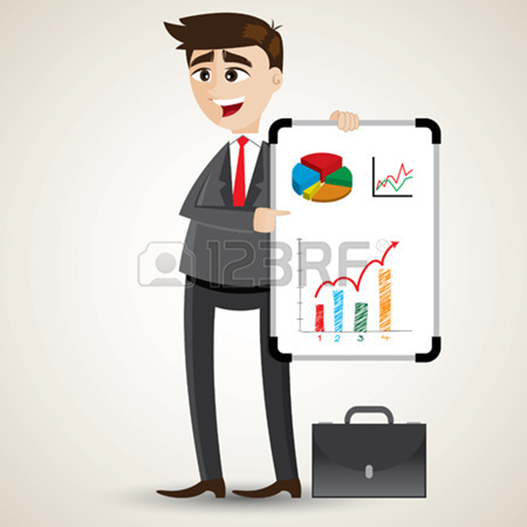 Ziel – «kv plus» Lehre
Eine kaufmännische Grundbildung anbieten, bei der drei Zusatzkompetenzen erworben werden können
Erste wertvolle Arbeitserfahrung im Ausland sammeln
Fortgeschrittene Sprachkenntnisse in zwei Fremdsprachen erlernen (Englisch und Französisch)
Erhöhung Selbst- und Sozialkompetenzen
«kv plus – Lehre»
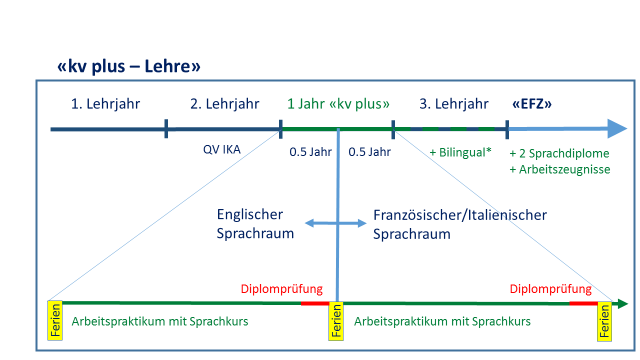 Vorteile
Zwei Fremdsprachen auf höherem Niveau abgeschlossen
Es müssen nur noch die Fächer Deutsch und WG plus die betrieblichen Prüfungen abgeschlossen werden
Gewinn an Selbstständigkeit, Eigenständigkeit
Bessere Chancen, eine tolle Stelle zu finden
Nachteile
Kein Verdienst für Lernende während des Aufenthaltes
Drittes Lehrjahr in einer neuen Klasse, Abschluss erst 2021
Organisatorische Umstellungen in den Betrieben (es fehlt ein Lernender während eines Jahres)
Zielpublikum
betrieblich und schulisch leistungswillige und motivierte Lernende (Bewerbungsverfahren)
Abenteurer  Bereitschaft, sich auf fremde Länder und Kulturen einzulassen
aus BM oder E-Profil
Zeitpunkt nach dem 2. Lehrjahr
IKA ist bereits mit QV abgeschlossen und muss nicht wieder aufgenommen werden
Französisch- und Englischdiplom werden während des Aufenthalts erworben – QV Englisch nach 4 Semestern wird ausgelassen
Betreuungssicherheit, da Schule vor Ort den Aufenthalt für Sie organisiert 
Aufenthalt und Schulung kostet fast nichts für die Lernenden
Auslandaufenthalt – Ausgestaltung
England
2 Wochen Sprachtraining in einer Sprachschule als brush-up
5 Monate Praktikum in einem Betrieb inkl. Ferien
1x wöchentlich Sprachunterricht – Hinführen auf ein Diplom

Frankreich oder Welschland
2 Wochen Sprachtraining in einer Sprachschule als brush-up
5 Monate Praktikum in einem Betrieb inkl. Ferien
1x wöchentlich Sprachunterricht – Hinführen auf ein Diplom
Finanzierung – «kv plus» Lehre
Der Sprachaufenthalt wird durch movetia finanziell unterstützt. Bis anhin sind die Unterrichts- und Logierkosten (Unterkunft bei Familien) praktisch vollständig gedeckt
Die Lernenden werden für die Arbeitseinsätze nicht bezahlt
Taschengeld von ca. CHF 500.- / Monat muss selber aufgebracht werden
kv plus – FAQ
kv plus – FAQ
Infoveranstaltungen
Es finden zwei Infoveranstaltungen statt:
3. September, 17:30 Uhr St. Gallen
4. September, 17:00 Uhr Luzern
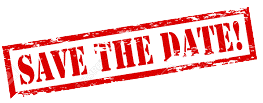